风选式核桃壳仁分离机的设计
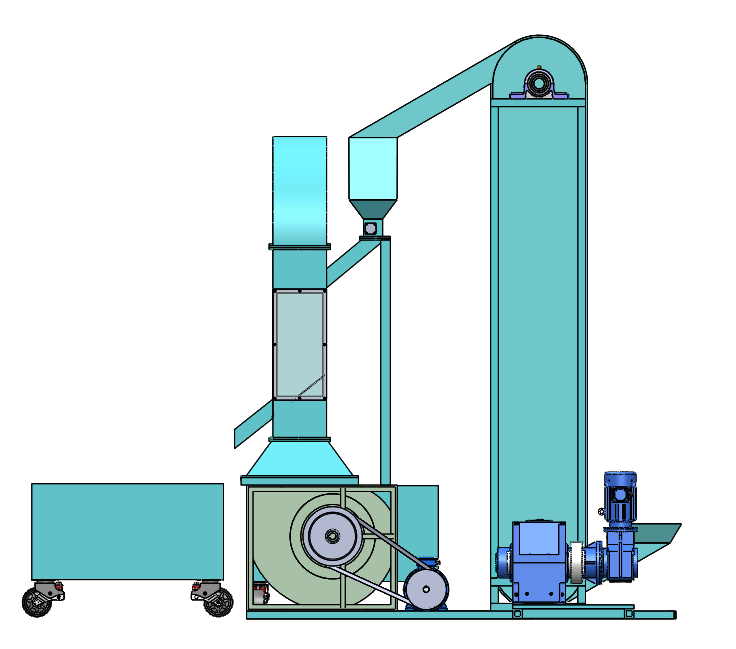 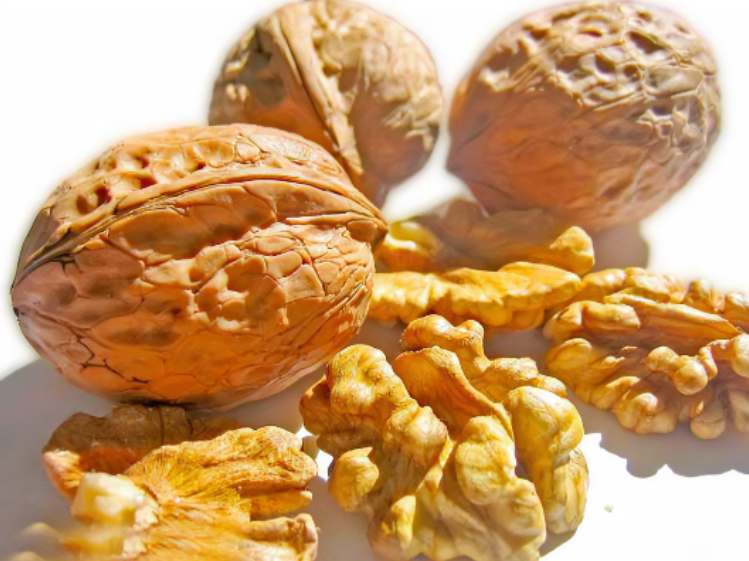 答辩人：苟嘉文
目录
2、机械的总体设计和工作原理
1、选题背景及意义
3、关键技术设计
4、作品创新点
Part 01
项 目 背 景 及 意 义
1、选题的背景与意义
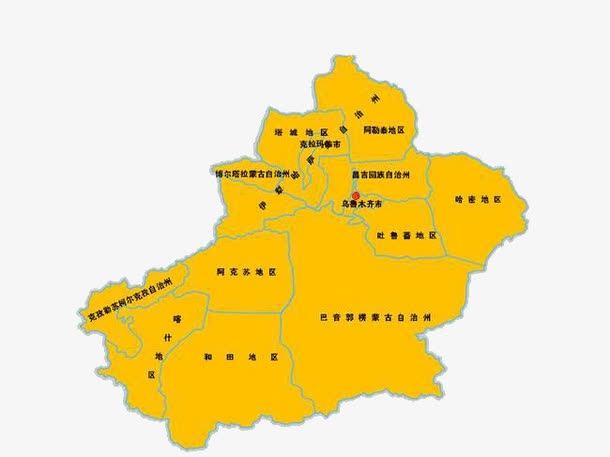 阿克苏地区
克孜勒苏柯尔孜自治州
2020
2020
喀什地区
和田地区
2010
2010
国内核桃年产量
新疆核桃年产量
新疆核桃种植分布区域
1、选题的背景与意义
健脑，增强记忆力
Zn
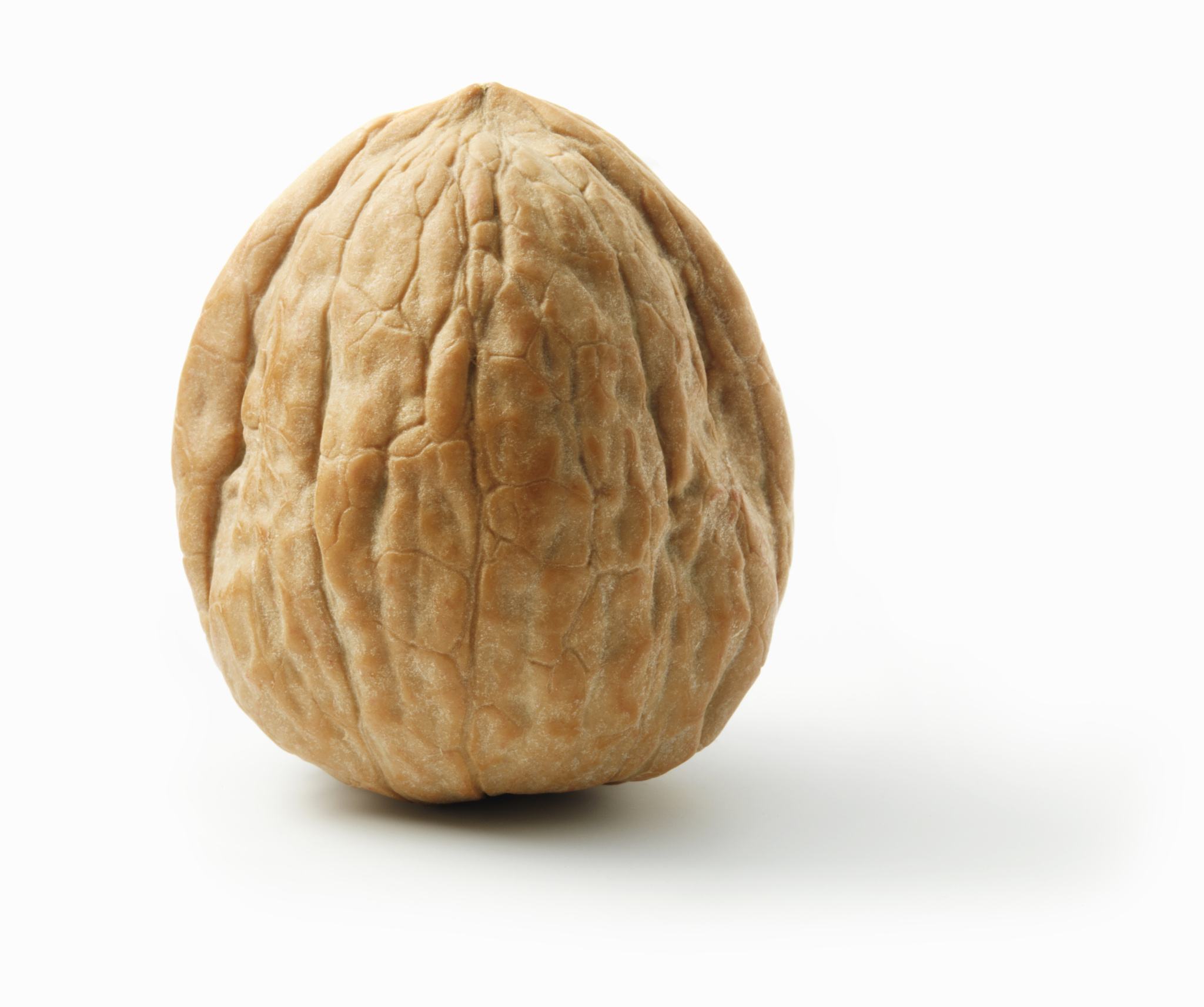 防止细胞老化
Mn
Fe
滋润肌肤，延缓衰老
1、选题的背景与意义
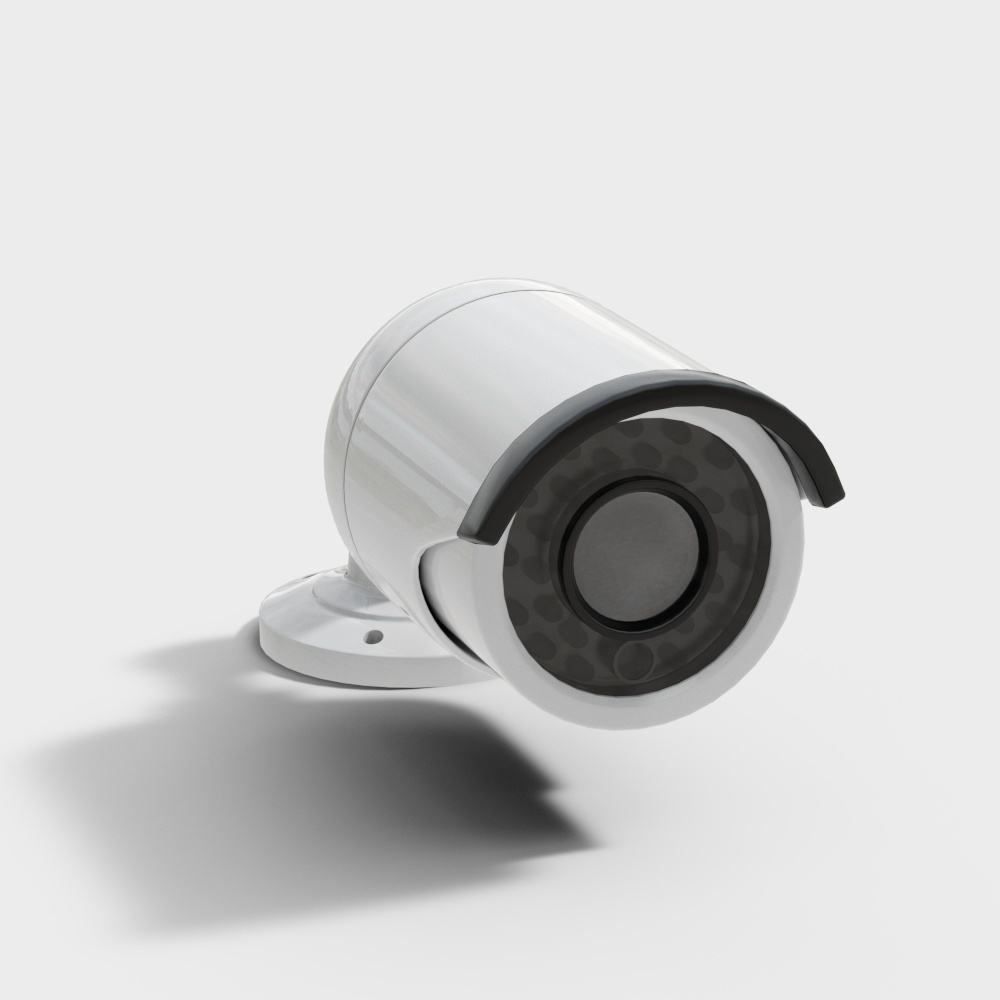 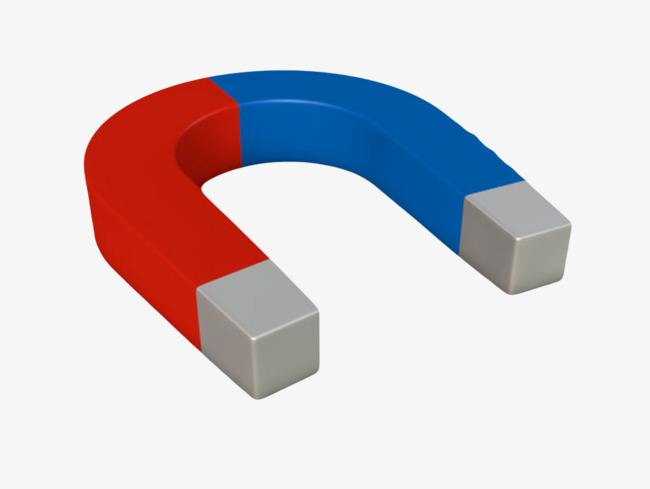 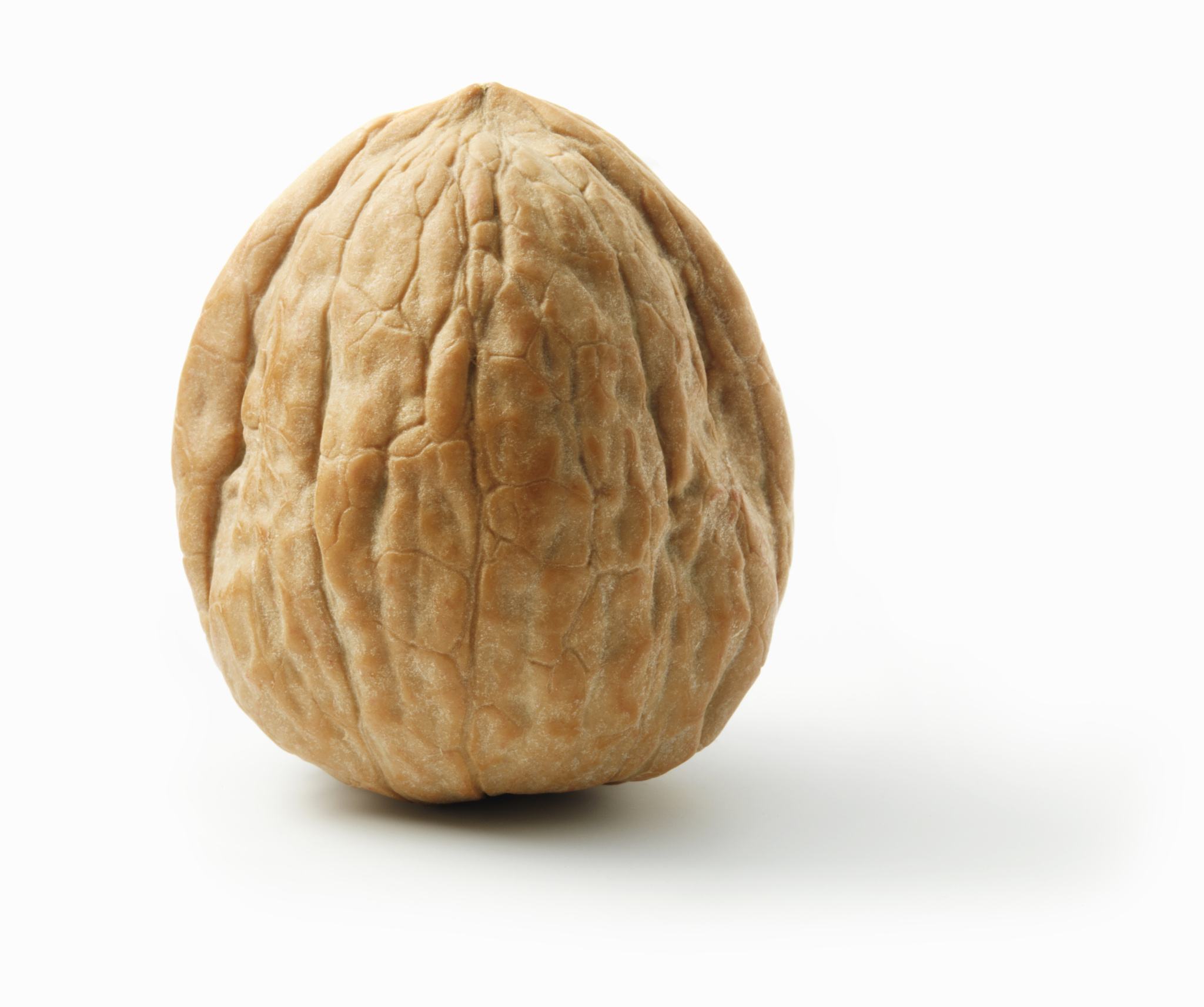 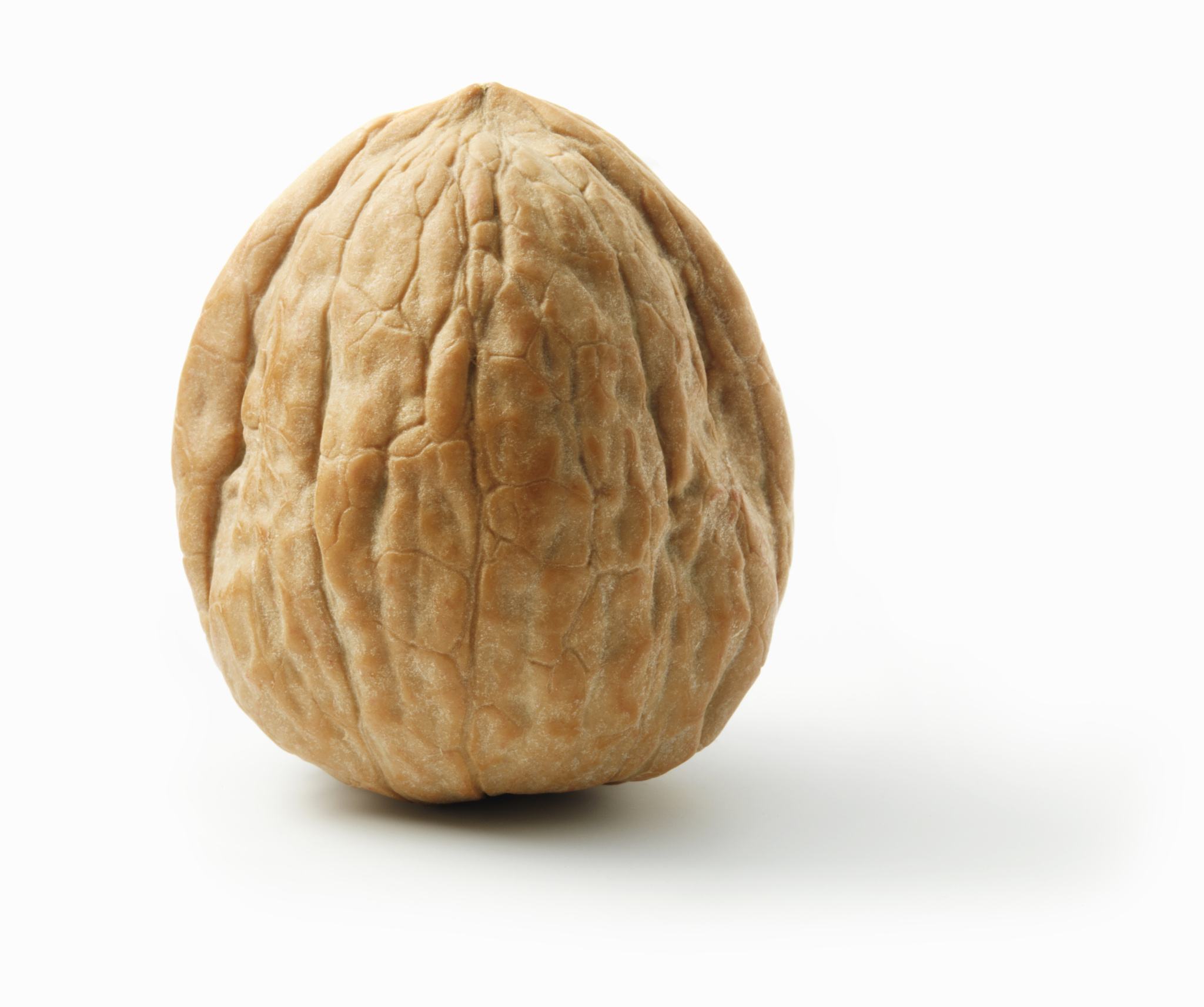 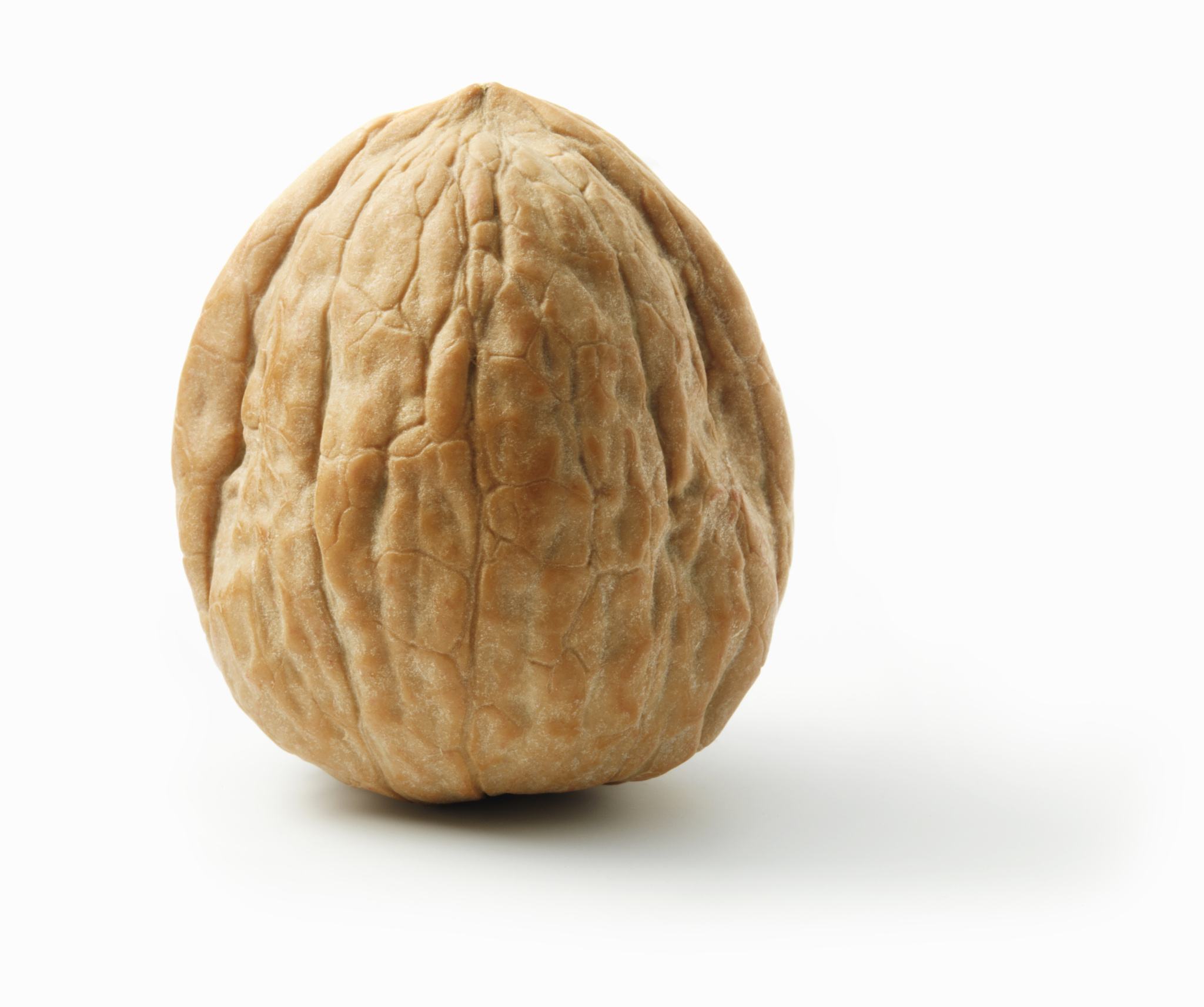 风选法
磁选法
图像法
浮选法
原理简单
成本低
分离效率高
成本高
分离效果好
分离效率高
分离效果一般
分离前准备工作繁琐
食品安全难以保证
影响果仁干燥
溶液污染难以保证
1、选题的背景与意义
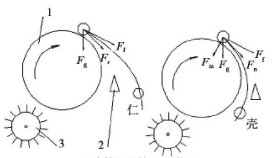 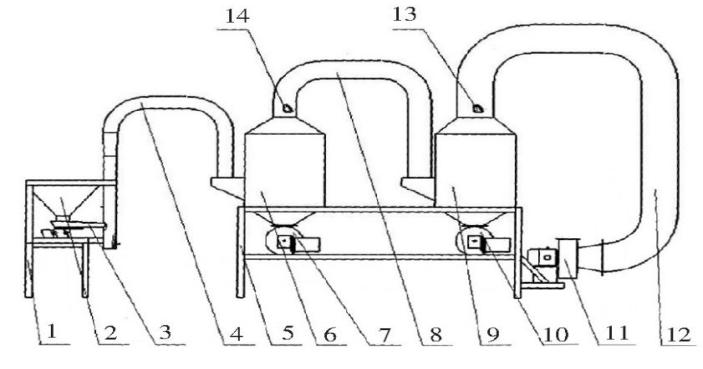 研究现状
两种电场分离示意图
一种风选式核桃壳仁分离机
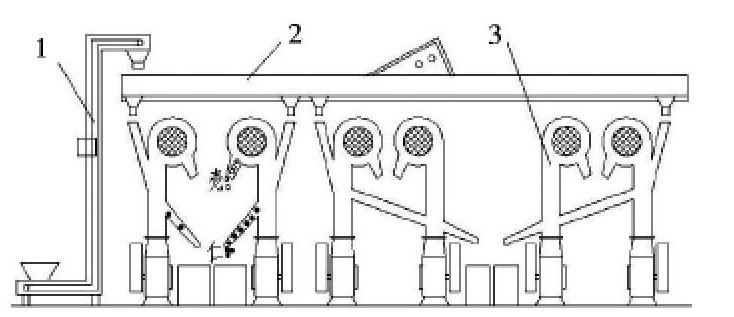 静电壳仁分离法：根据核桃壳仁混合物料间导电特性、介电性质的差异实现分离。
风选式壳仁分离法：利用壳与仁单体质量的不同利用风机产生的气流使壳仁分离。
美国核桃壳仁气流分离机构
Part 02
机 械 的 总 体 设 计 和 工 作 原 理
2、机械的总体设计和工作原理
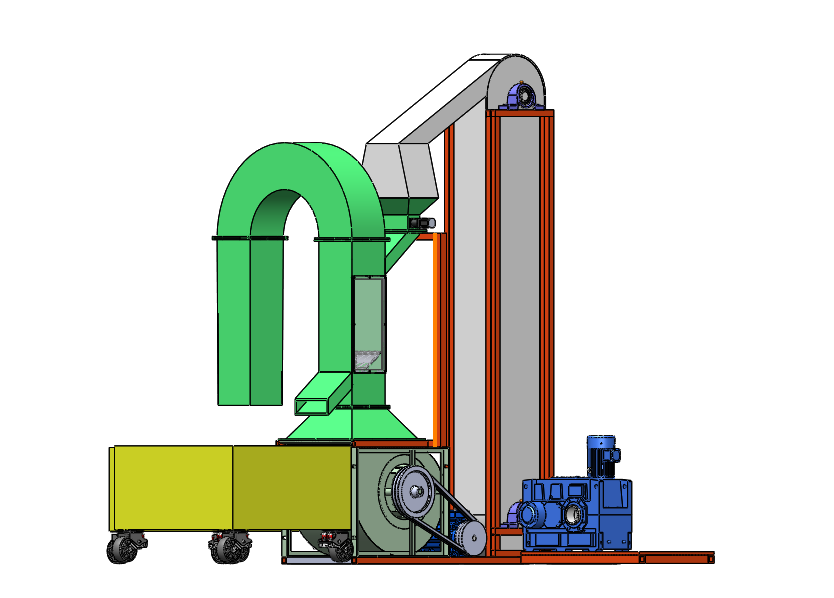 风选装置
物料输送装置
物料收集装置
动力部分
机架
2、机械的总体设计和工作原理
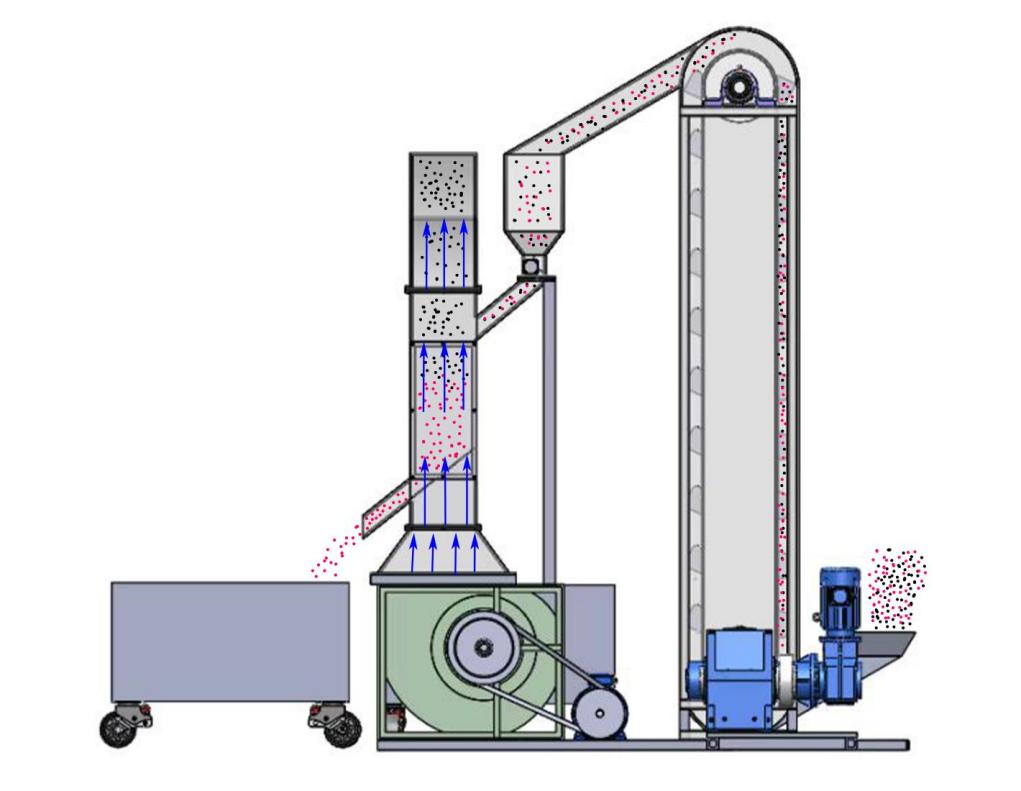 核桃壳
核桃仁
气流方向
Part 03
关 键 技 术 设 计
3、关键零部件的设计
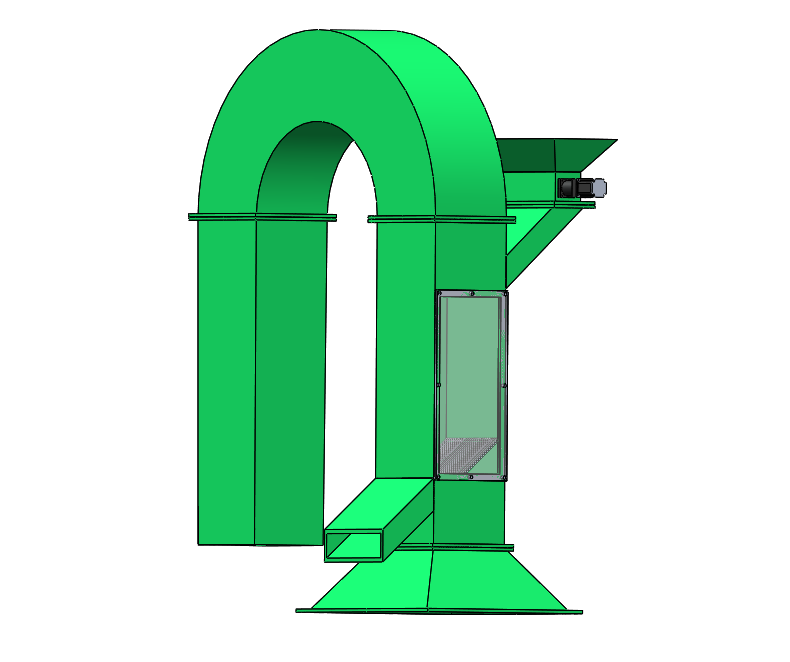 风选室设计采用立式结构，风机产生垂直向上的气流经风选室从出料口排出。风选室包括的结构有：进料口、核桃壳出口、核桃仁出口、观察窗、栅格版。
3、关键零部件的设计
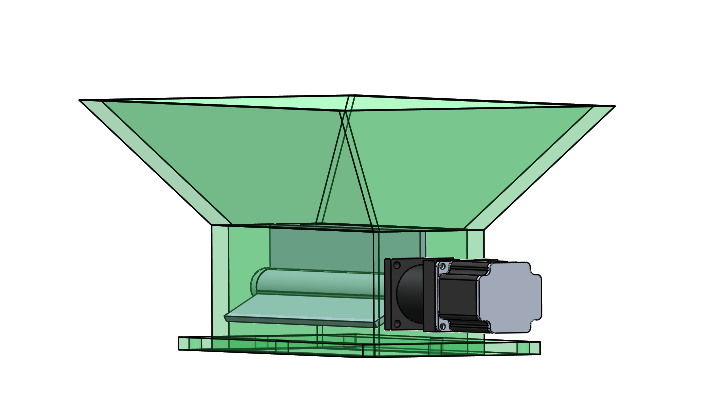 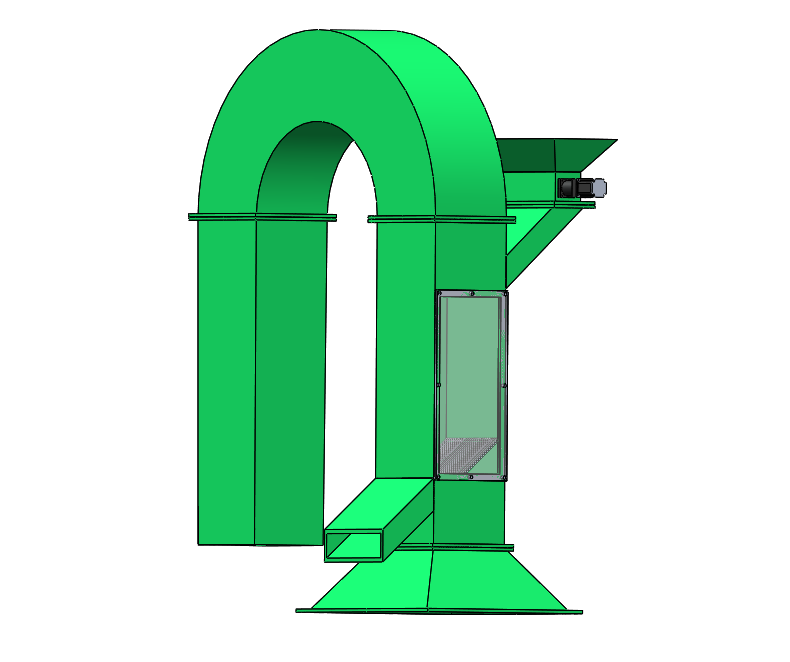 在风选室的入料口处设置用步进式电机带动的扇叶，能够有效的降低风损，提高气流利用效率。促使物料均匀进入风选室
3、关键零部件的设计
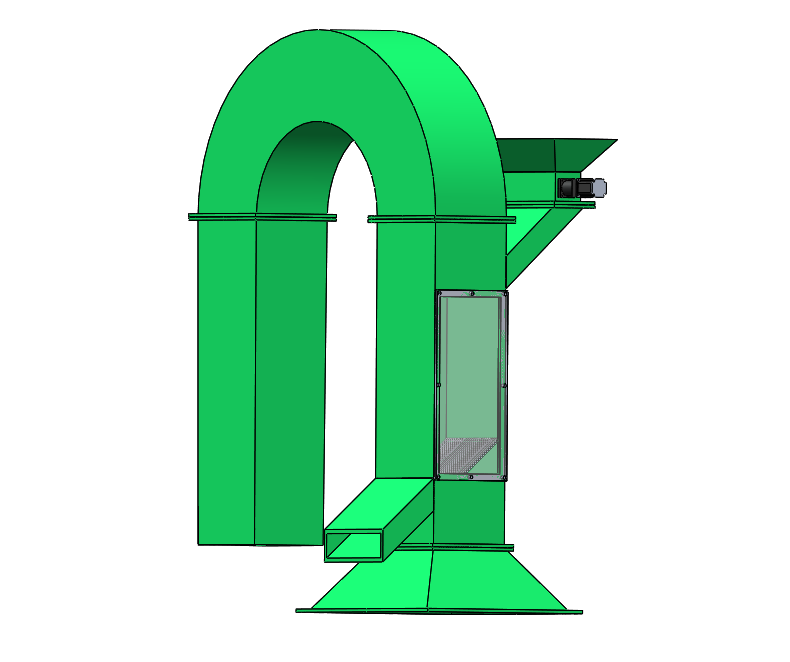 核桃壳出口
观察窗
栅格板
核桃仁出口
3、关键零部件的设计
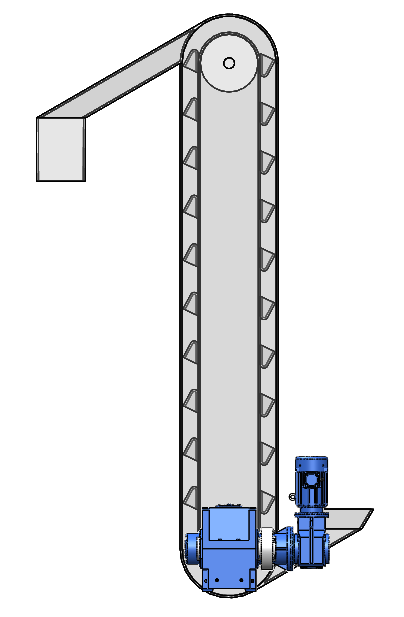 ：斗式提升机的提升量
：传动轴功率
：物料提升高度
：重力加速度
：取0.86
Part 04
项 目 优 势
4、技术创新
精准适配
当破壳后的核桃进入风选机后，进料口处的电机可根据物料的多少对传送带的速度进行精准控制。
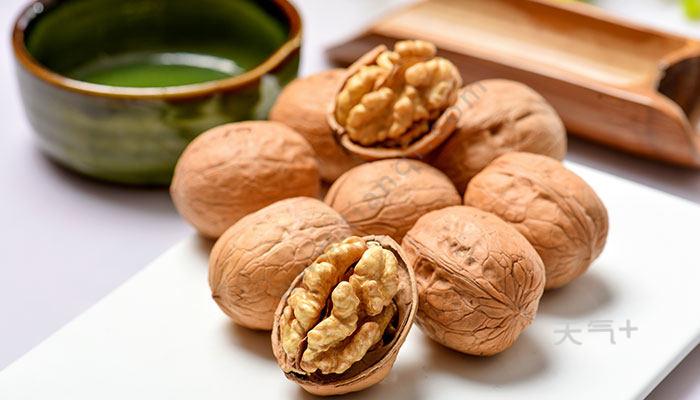 简装性
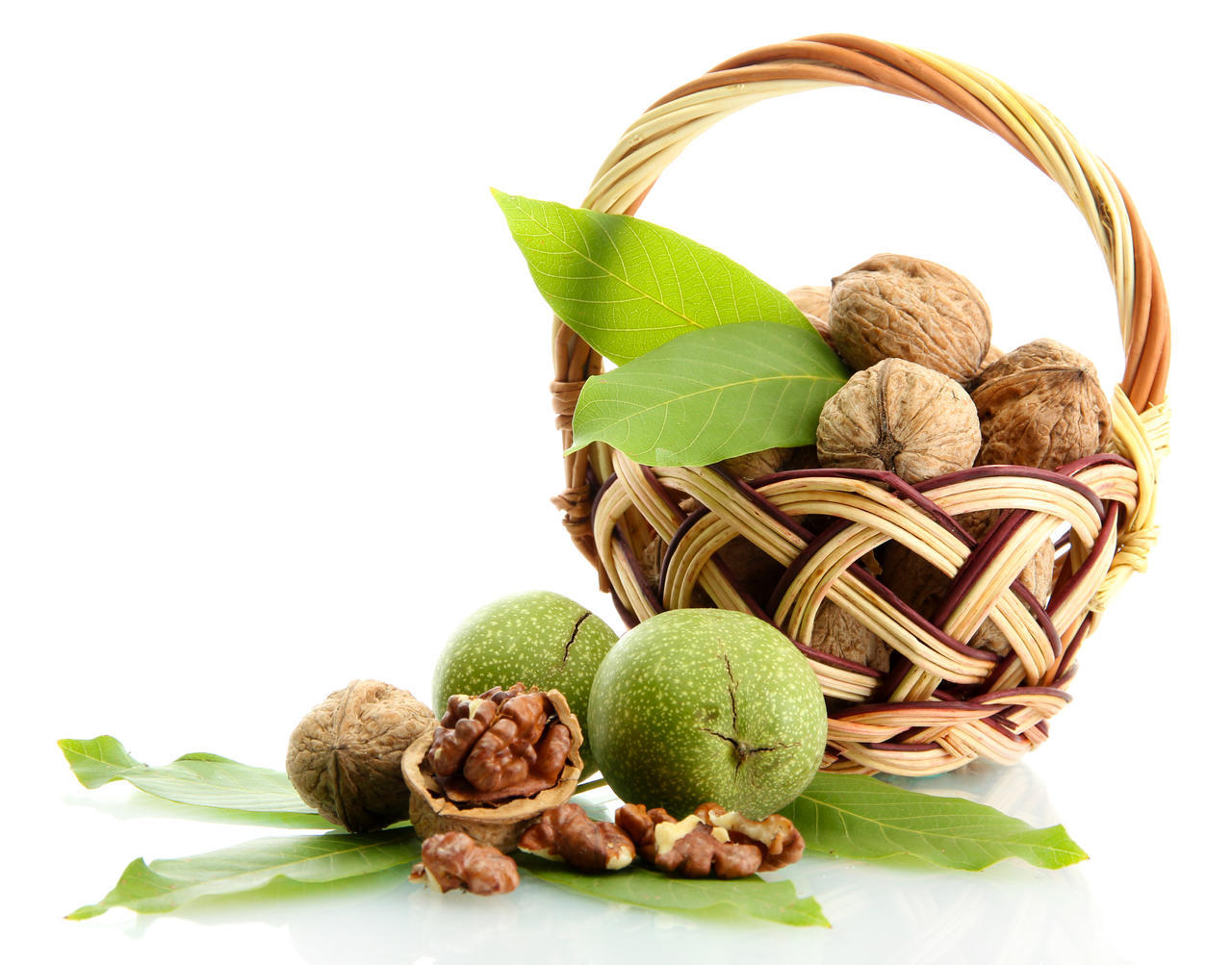 机械装配较为简易，后期维修较为方便，且机械整体造价便宜，有利于长远发展。
4、机械优势
1、风选式壳仁分离与其他机械相比的分离效率较高，对于破壳前后的工艺要求和操作步骤的要求较低。
2、相对于松子壳仁的静电分离法，核桃壳仁破碎后的形状大小与之相比有较大区别。
3、风选原理设计出的筛选机械对动力能源要求较低，可适应复杂的市场需求且机械后期维护成本较低。
4、二维图展示
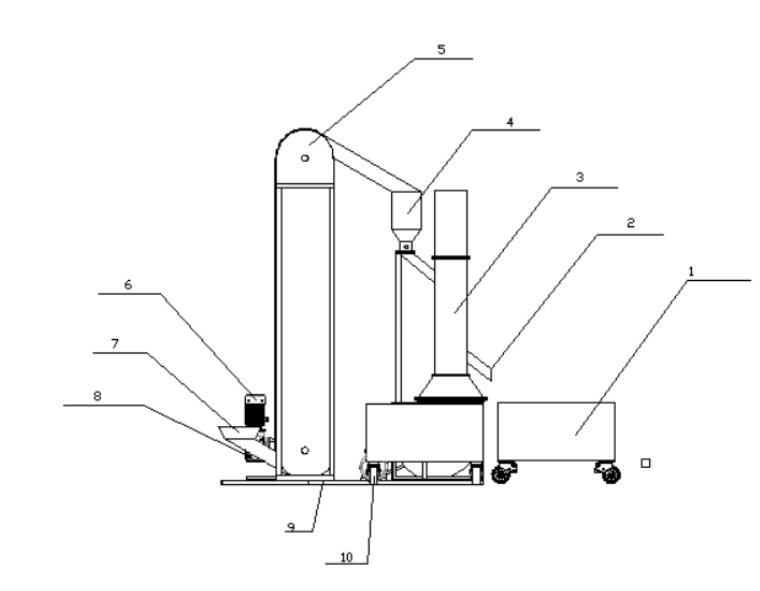 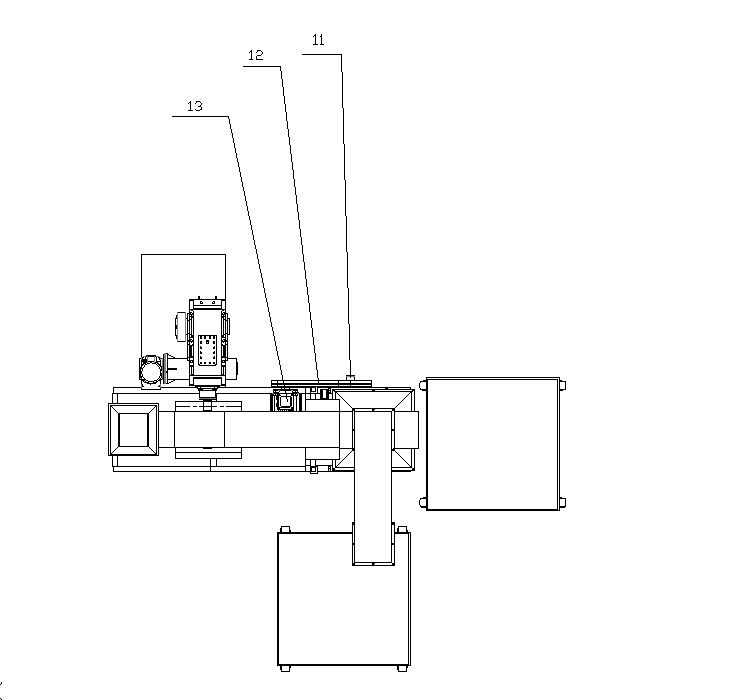 左
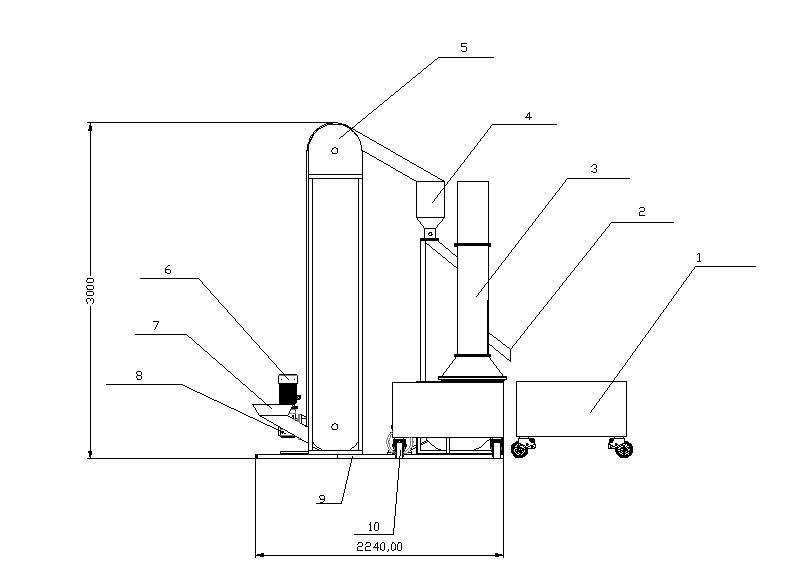 主
俯
4、三维图展示
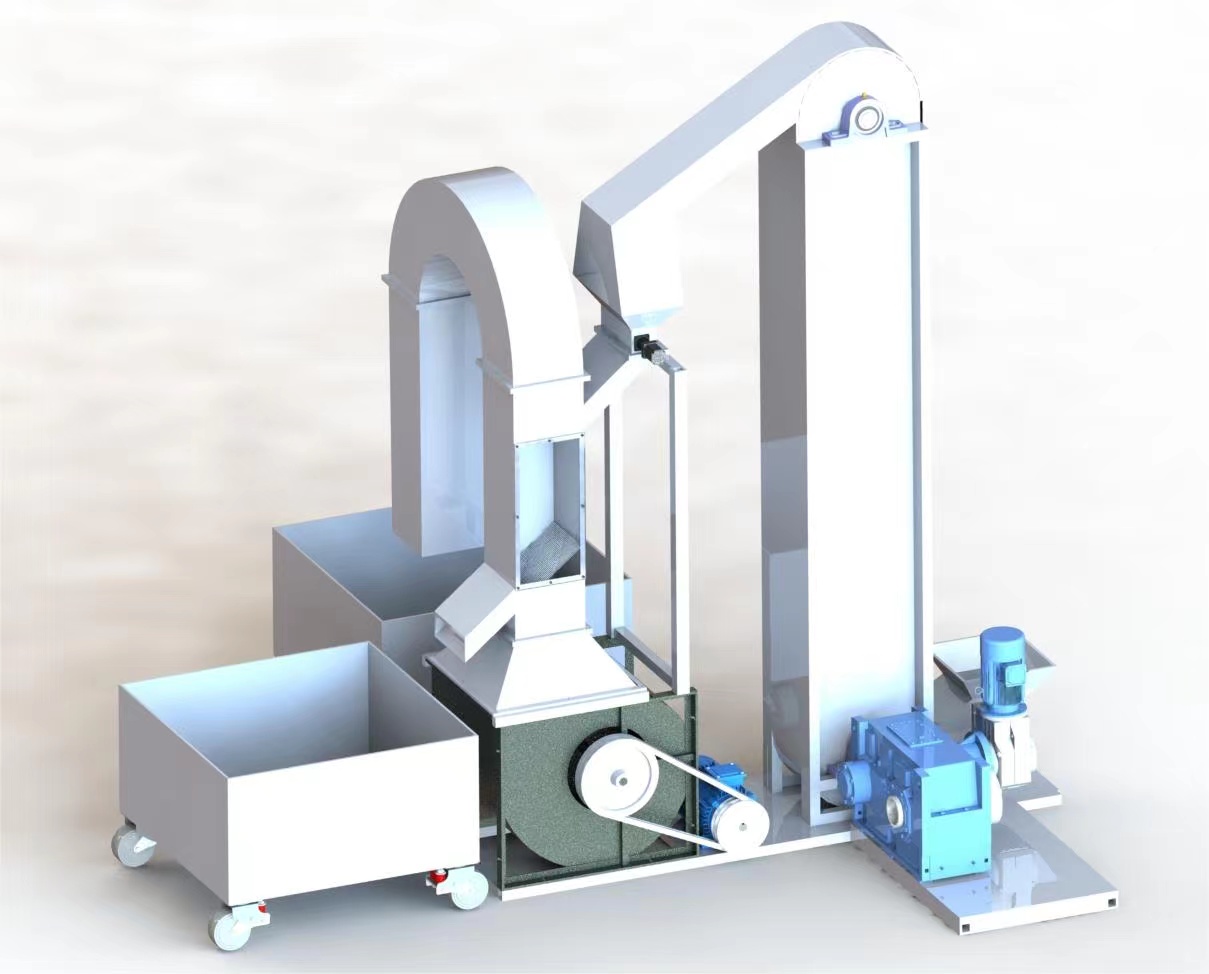 结    论
1、设计基于风选法，利用混合物料中不同成分的悬浮速度不同进行壳仁分离。
2、利用三维建模进行创新设计，并利用ANSYS仿真软件进行机械结构的合理性验证，最终证明设计结构合理。
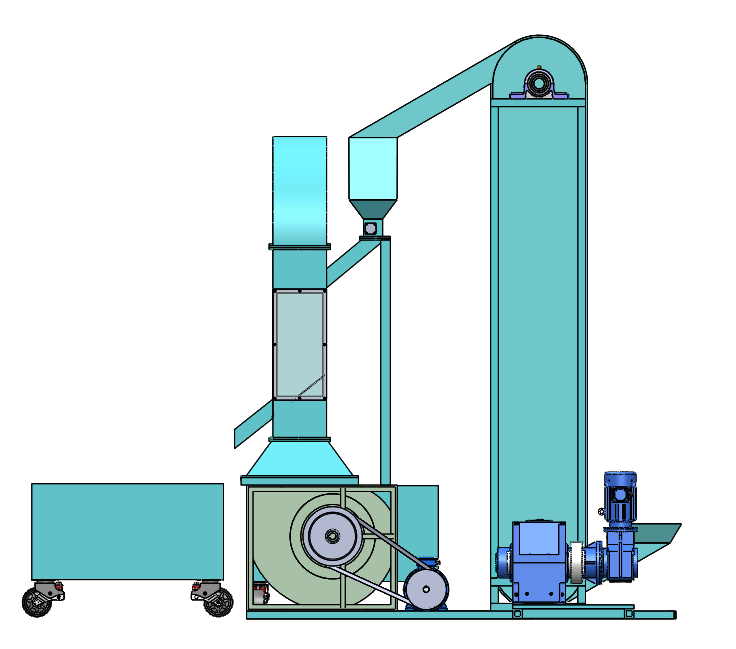 恳请各位老师批评指正
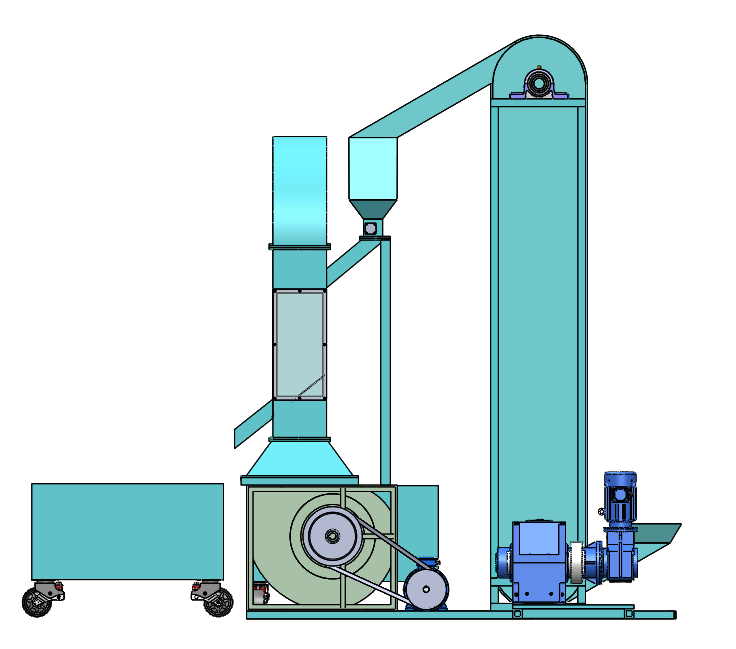